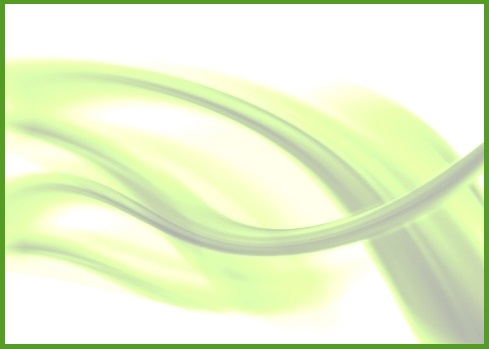 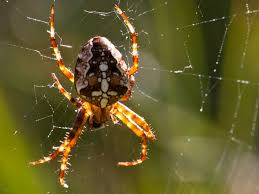 Iné lesné bezstavovce
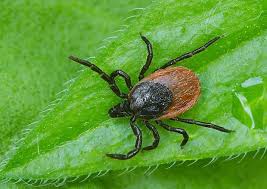 Iné lesné bezstavovce
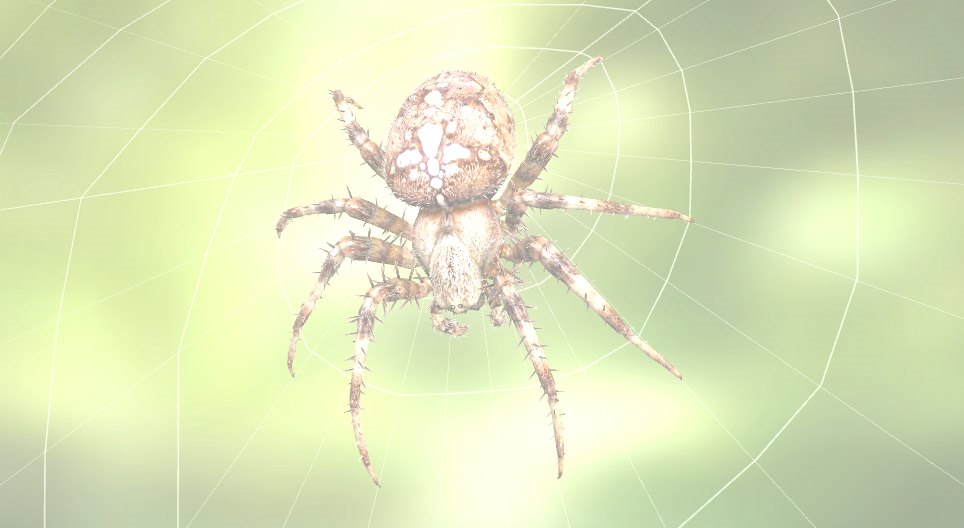 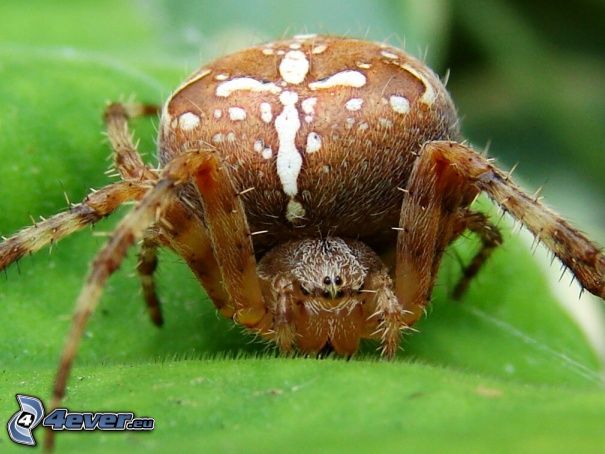 • križiak obyčajný:
pavúk 	hlavohruď
telo: 	bruško
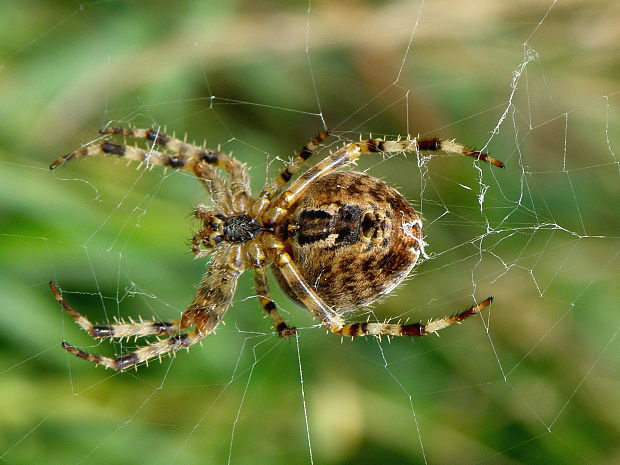 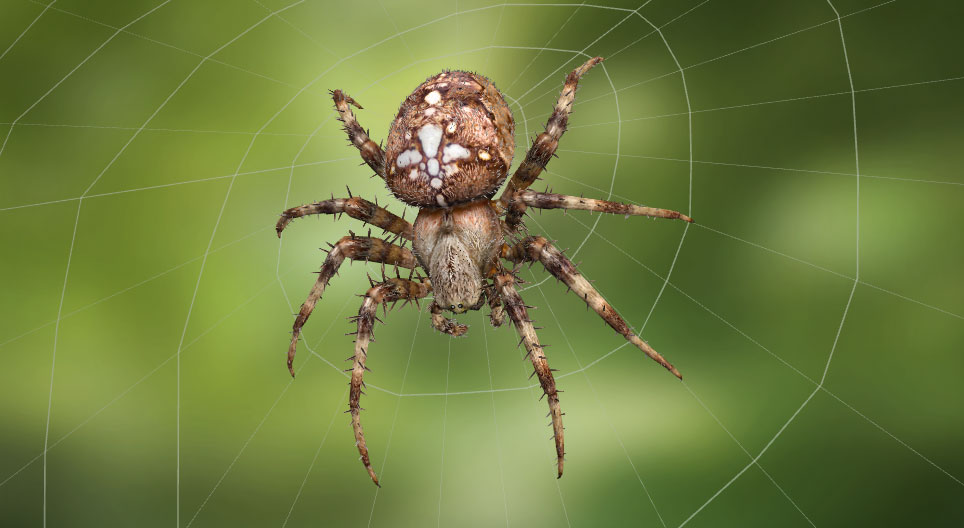 Iné lesné bezstavovce
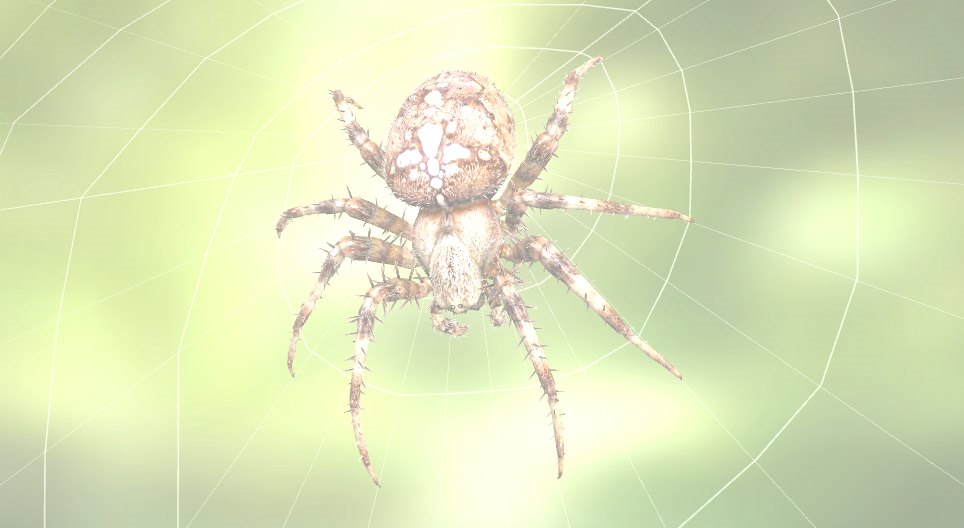 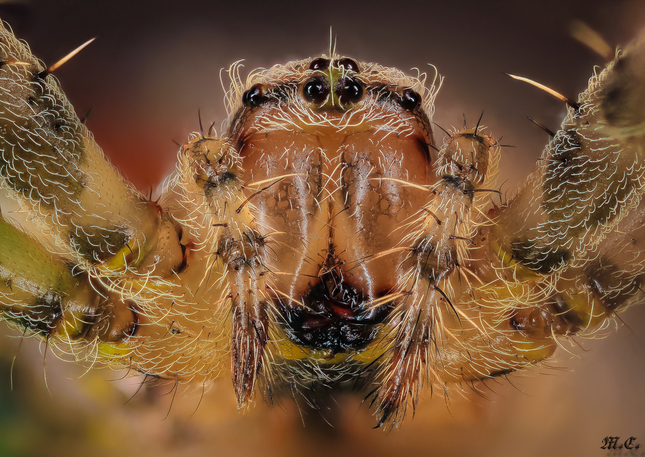 • križiak obyčajný:
pavúk 	hlavohruď
telo: 	bruško

    hlavohruď: 
     - 8 očí 
     - ústne orgány – klepietka s jedovou žľazou        a hmatadlá

     - 4 páry článkovaných končatín – posledný        pár zakončený hrebienkovitými pazúrikmi - nimi        spriada vlákno a sieť – pavučinu (lepkavá – hmyz →        ním sa živí)
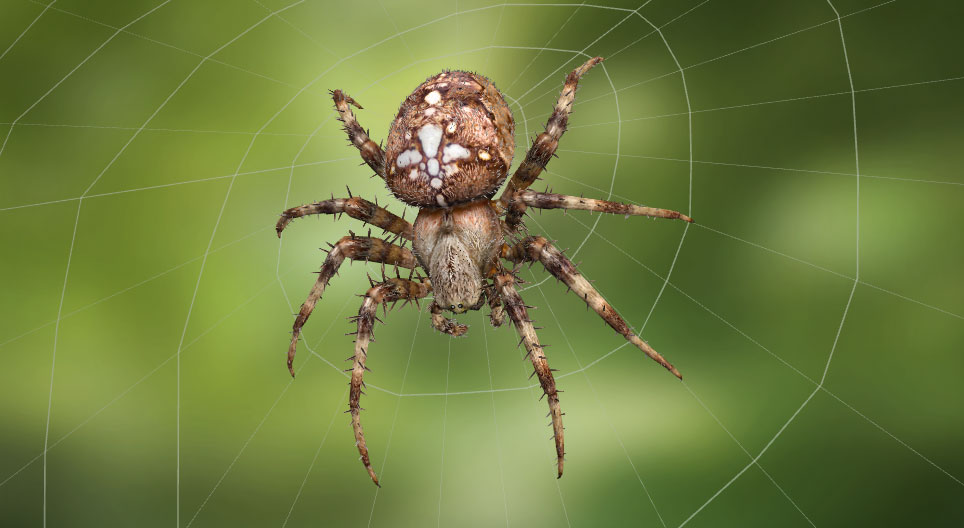 Iné lesné bezstavovce
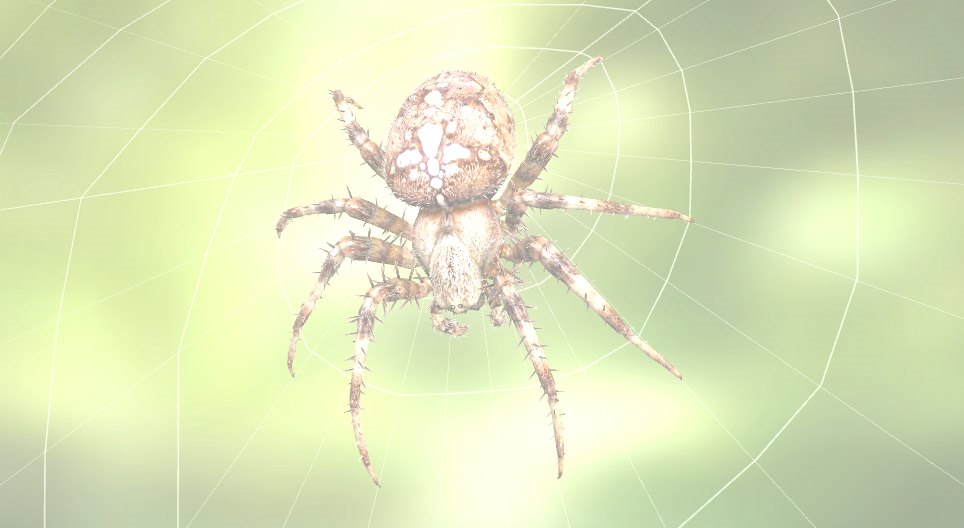 • križiak obyčajný:
pavúk 	hlavohruď
telo: 	bruško

    bruško: 
    - spodná strana – snovacie bradavice →       → z nich tekutina – na vzduchu tuhne →       → vzniká pavučina
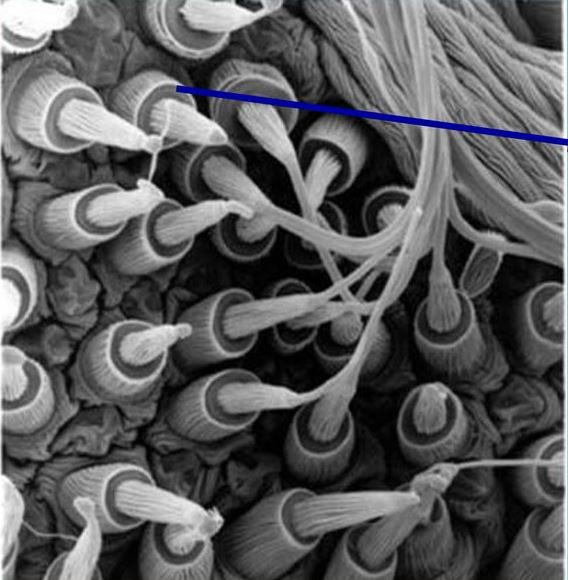 Iné lesné bezstavovce
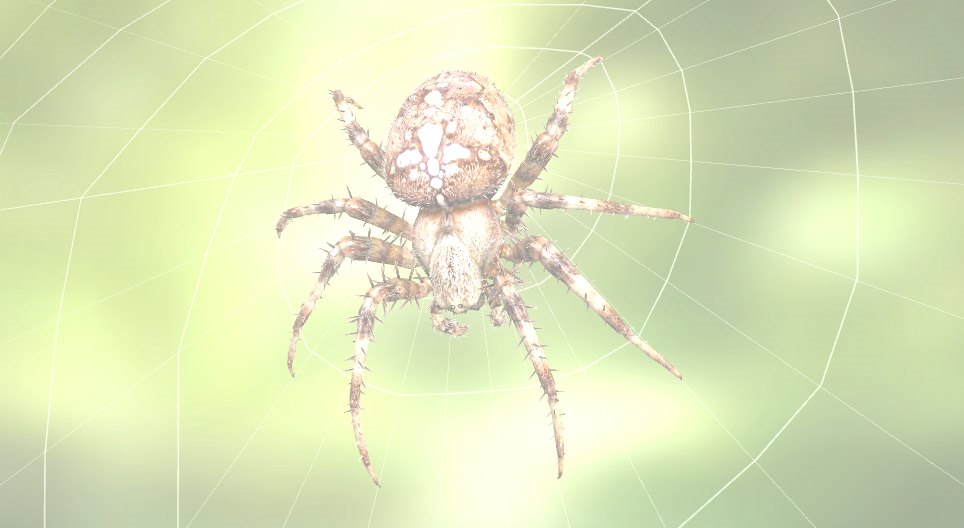 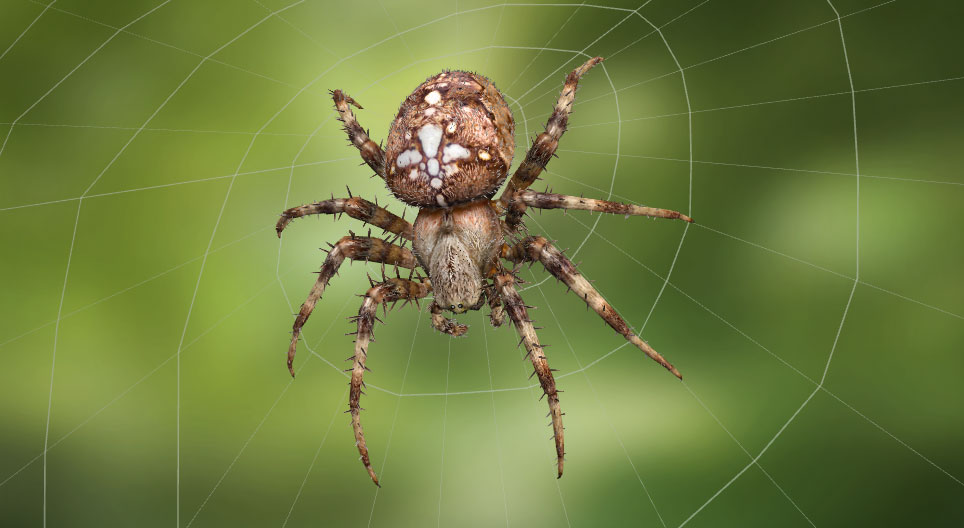 • križiak obyčajný:

hmyz v pavučine usmrtí jedom z jedovej žľazy , obalí vláknom, vpustí tráviace šťavy a obsah vycicia
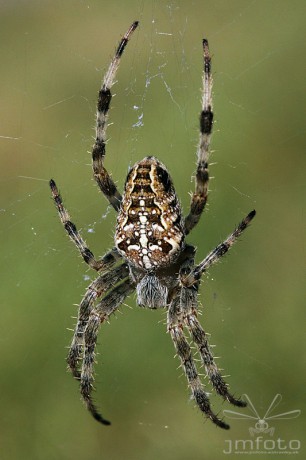 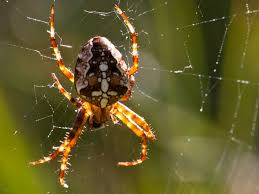 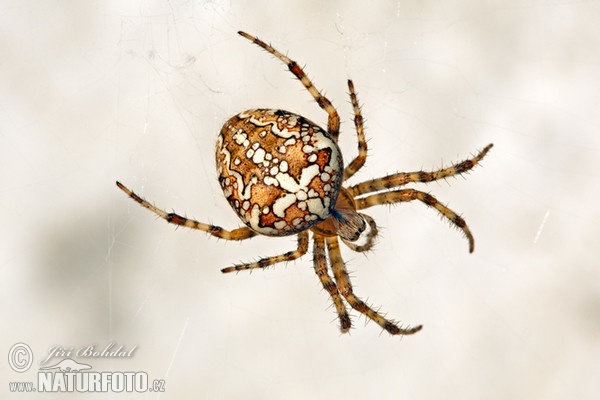 Iné lesné bezstavovce
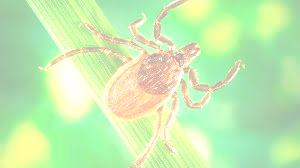 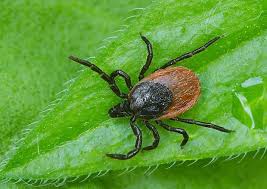 • kliešť obyčajný:
-    kry, tráva 
podobná stavba tela ako pavúk križiak 
samička – krv (živočícha/človeka – nájde čuchom)
samček – rastlinné šťavy
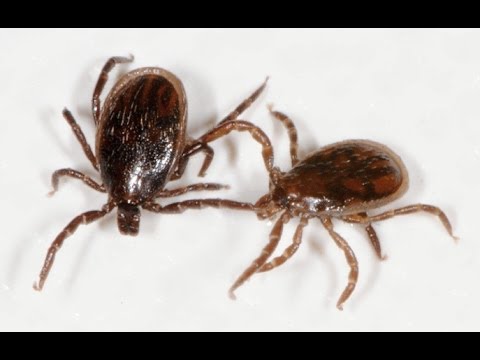 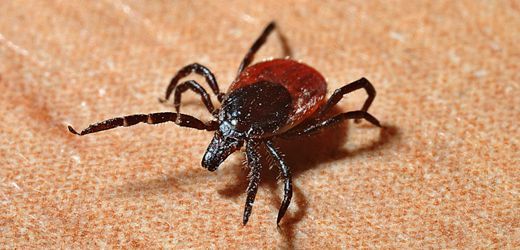 Iné lesné bezstavovce
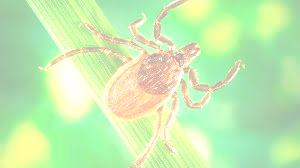 • kliešť obyčajný:
samička sa prichytí na hostiteľa prvým párom končatín 
ústnymi orgánmi prepichne kožu a cicia krv →
→ parazituje na povrchu      tela = VONKAJŠÍ PARAZIT
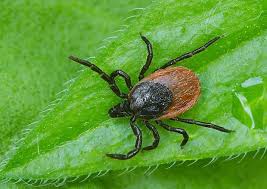 Iné lesné bezstavovce
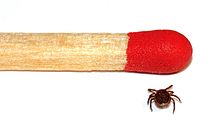 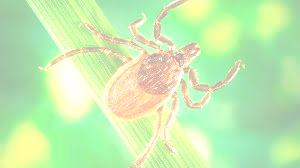 • kliešť obyčajný:
 -   pre človeka nebezpečný 
prenáša nákazlivé choroby 
     (kliešťový zápal mozgu, boreliózu) 

   možné očkovanie proti kliešťovému    zápalu mozgu

Učebnica str. 37/ čo treba urobiť ak nájdeš po vychádzke v lese na tele kliešťa
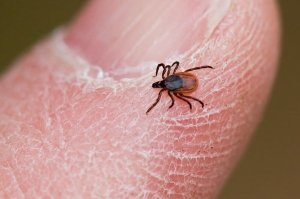 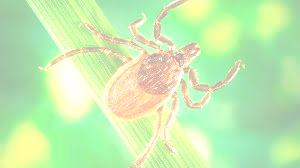 Iné lesné bezstavovce
Ďakujem za pozornosť
Mgr. Ivana Volentierová